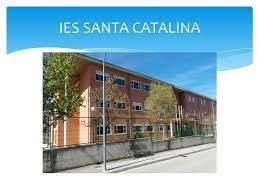 Educación emocional
IES SANTA CATALINA
EL BURGO DE OSMA
LA EDUCACIÓN EMOCIONAL
Innovación psicopedagógica que responde a las necesidades  sociales que no quedan suficientemente atendidas en las  materias académicas ordinarias.
Proceso educativo, continuo y permanente, que pretende  potenciar el desarrollo de las competencias emocionales  como elemento esencial del desarrollo humano, con  objeto  de capacitarle para la vida y con  la finalidad de  aumentar  el bienestar personal y social (Bisquerra, 2000)
Tiene un marco teórico integrador.
Sigue una metodología práctica.
LA EDUCACIÓN EMOCIONAL
Vamos a jugar durante 3 minutos….
¿Haz una lista de emociones que conozcas?
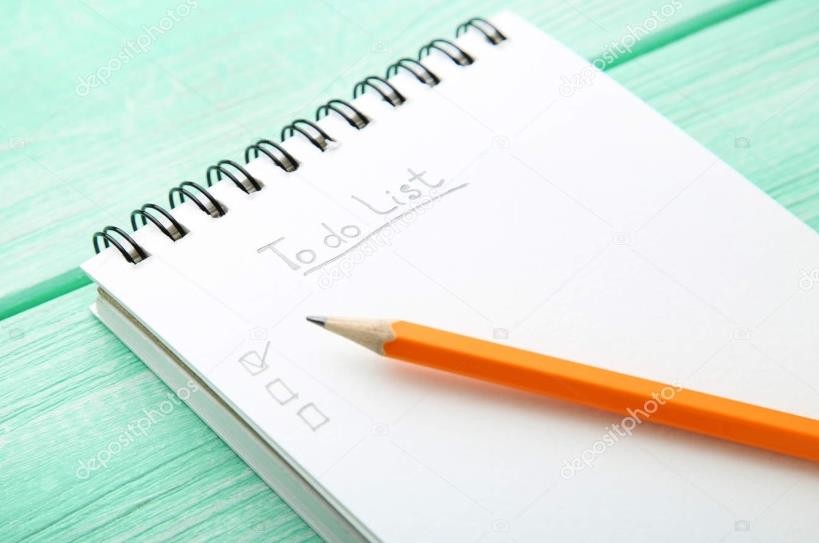 LA EDUCACIÓN EMOCIONAL
Universo de Emociones  Dr. Bisquerra
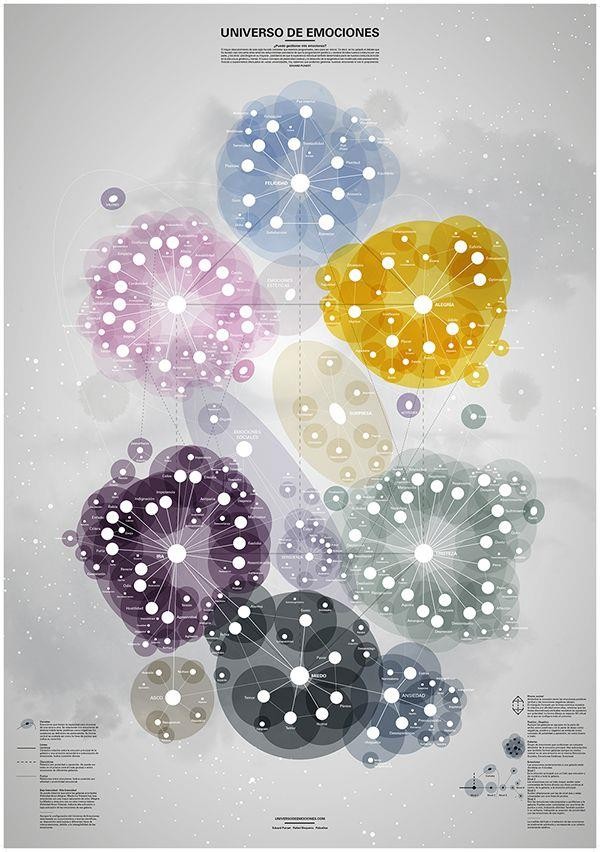 LA EDUCACIÓN EMOCIONAL
307 emociones conforman este mapa emocional
Emociones negativas
Miedo: temor, horror, pánico, pavor, desasosiego, susto, fobia, etc.
Ira: rabia, cólera, rencor, odio, furia, indignación, resentimiento, exasperación, tensión,  excitación, agitación, animadversión, animosidad, irritabilidad, hostilidad, violencia,  enojo, celos, envidia, impotencia, desprecio, acritud, antipatía, rechazo, recelo, etc.
Tristeza: depresión, frustración, decepción, aflicción, pena, dolor, pesar, desconsuelo,  pesimismo, melancolía, autocompasión, soledad, desaliento, desgana, morriña,  abatimiento, disgusto, preocupación, etc.
Asco: aversión, repugnancia, rechazo, desprecio.
Ansiedad: angustia, desesperación, inquietud, inseguridad, estrés, preocupación, anhelo,  desazón, consternación, nerviosismo.
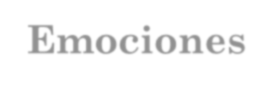 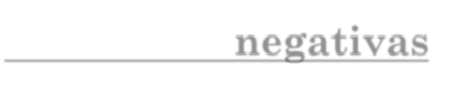 LA EDUCACIÓN EMOCIONAL
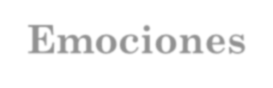 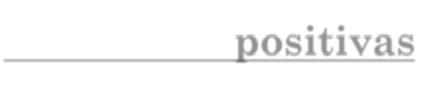 Emociones positivas
Alegría: entusiasmo, euforia, excitación, contento, deleite, diversión, placer,  estremecimiento, gratificación, satisfacción, capricho, éxtasis, alivio, regocijo, humor,  etc.
Amor: aceptación, afecto, cariño, ternura, simpatía, empatía, interés, cordialidad,  confianza, amabilidad, afinidad, respeto, devoción, atracción, veneración,  enamoramiento, gratitud, interés, compasión.
Felicidad: bienestar, satisfacción, armonía, equilibrio, plenitud, paz interior,  tranquilidad, serenidad, gozo, dicha, placidez, etc.
LA EDUCACIÓN EMOCIONAL
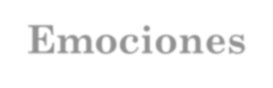 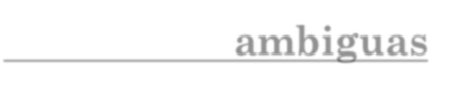 Emociones ambiguas
Sorpresa:	sobresalto,	asombro,	desconcierto,	confusión,	perplejidad,	admiración,  inquietud, impaciencia.


Emociones sociales
Vergüenza: culpabilidad, timidez, vergüenza ajena, bochorno, pudor, recato, rubor,  sonrojo, verecundia, etc.


Emociones estéticas
Son las experimentadas ante las obras de arte y ante la belleza.
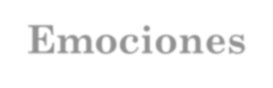 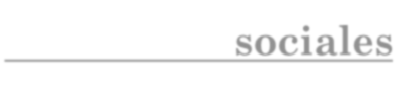 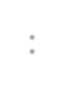 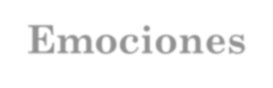 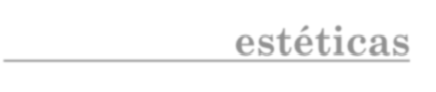 LAS COMPETENCIAS  EMOCIONALES
El desarrollo de las competencias emocionales es el objetivo de
Educación Emocional.
Se definen como la capacidad para
movilizar adecuadamente
un conjunto de conocimientos, capacidades, habilidades y  actitudes necesarias para realizar actividades diversas con un  cierto nivel de calidad y eficacia (Bisquerra y Pérez, 2007).
CARACTERÍSTICAS DE LAS  COMPETENCIAS
Es aplicable a las personas (individualmente o de forma grupal).
Implica unos conocimientos  (“saberes”),  unas habilidades  (“saber-hacer”)  y unas actitudes y conductas (“saber estar”  y  “saber  ser”)  integrados  entre sí.
Se desarrollan a lo largo de la vida y, en general, siempre se pueden  mejorar.
Una persona puede manifestar una competencia  en  una área concreta  (por ejemplo competencias sociales) en un contexto dado (por ejemplo con  sus compañeros) y en otro contexto diferente (con personas  extrañas)  puede comportarse de forma incompetente.
HOY SABEMOS QUE…
… hay investigaciones que establecen correlaciones entre un buen  desarrollo emocional y un adecuado desarrollo académico,  profesional,…
(Brackett, Lopes, Ivcevic, Mayer i Salovey, 2004)


…contamos con evidencias respecto eficacia y beneficios de los  programas de desarrollo competencias emocionales.  Sabemos  que  las emociones se pueden educar.
(Diekstra, 2008; Durlak et al., 2011; Zins et al., 2004)
¿CUÁLES SON?
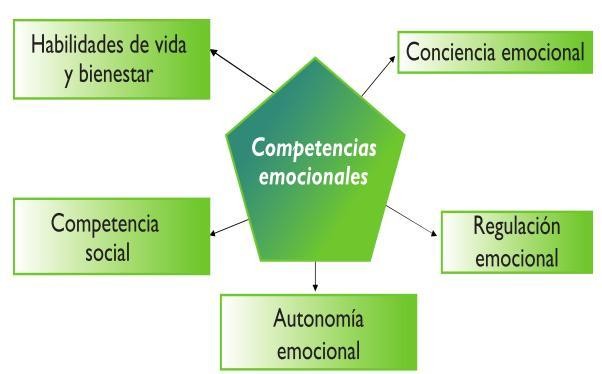 MARCO CONCEPTUAL DEL GROP (GRUPO DE INVESTIGACIÓN EN  ORIENTACIÓN PSICOPEDAGÓGICA DE LA UB)
¿CÓMO LO HICIMOS?
Primer paso : sensibilización y formación del profesorado.

El profesorado  con una formación mínima  puede empezar a poner  en práctica la Educación Emocional a través de la tutoría (de  proyectos de convivencia o de valores…). Son espacios idóneos para  empezar a introducir actividades encaminadas al desarrollo de las  competencias emocionales.
¿CÓMO LO HICIMOS?
Segundo paso:	planificar, sistematizar y dedicarse.

Planificar es determinar unos objetivos, unos contenidos y unas  actividades mínimas. Una actividad educativa emocional sistemática  requiere un mínimo de 10 sesiones de una hora distribuidas durante el  curso escolar.
Favorecer la implicación de todo el profesorado.
Tratamiento transversal. A cualquier materia podemos darle una  dimensión emocional y utilizarla para desarrollar las competencias  emocionales.
¿CÓMO LO HICIMOS?
Tercer paso:	aplicar el	programa y la	metodología.

Aplicamos el programa, sistemático y organizado, que define unas  metas educativas que consideramos valiosas.
La educación emocional se ha de practicar mediante metodologías  vivenciales y participativas. La música, los títeres, los cuentos, los  videos, los juegos, sus propias experiencias...
CONCIENCIA EMOCIONAL
Capacidad para tomar conciencia de las propias emociones y de las  emociones de los demás, incluyendo la habilidad para captar  el  clima emocional de un contexto determinado.
Toma de conciencia de las propias emociones.  Dar nombre a las emociones.
Comprensión de las emociones de los demás.
Tomar	conciencia	de	la	interacción	entre	emoción,  cognición y comportamiento.
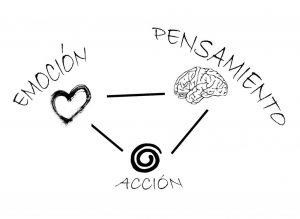 REGULACIÓN EMOCIONAL
Capacidad para manejar las emociones de forma apropiada.

Expresión emocional apropiada: Habilidad para  comprender  que el estado emocional interno no necesita corresponder con la  expresión externa, en uno mismo y en los demás.
Regulación de emociones y sentimientos: Incluye la regulación  de la impulsividad, la tolerancia a la frustración para prevenir  estados emocionales negativos , la perseverancia en el logro de los  objetivos a pesar de las dificultades o la capacidad para diferir  recompensas inmediatas.
REGULACIÓN EMOCIONAL
Habilidades de afrontamiento: Afrontar retos y situaciones de  conflicto, con las emociones que generan.
Competencia para autogenerar emociones positivas:  Autogenerar y experimentar de forma voluntaria y consciente  emociones positivas y disfrutar de la vida.
AUTONOMÍA EMOCIONAL
Autogestión personal
Autoestima: Tener una imagen positiva de sí mismo; estar satisfecho de sí
mismo; mantener buenas relaciones consigo mismo.
Automotivación: Automotivarse e implicarse emocionalmente en actividades  diversas de la vida personal, social, profesional, de tiempo libre, etc. Esencial  para dar un sentido a la vida.
Autoeficacia emocional: Percepción de que se es capaz (eficaz) en las  relaciones sociales y personales gracias a las competencias emocionales. Se  acepta la propia experiencia emocional.
Responsabilidad:   Capacidad   para   responder   de   los   propios   actos   e
implicarse en comportamientos seguros, saludables y éticos.
AUTONOMÍA EMOCIONAL
Actitud positiva: Decidir que voy a adoptar una actitud positiva ante la  vida. Manifestar optimismo y mantener actitudes de amabilidad y respeto a  los demás.
Análisis crítico de normas sociales.- Evaluar los mensajes sociales,  culturales, relativos a normas sociales y comportamientos personales. La  autonomía debe ayudar a avanzar hacia una sociedad más consciente, libre,  autónoma y responsable.
Resiliencia: Capacidad que tiene una persona para enfrentarse con éxito a  unas condiciones de vida sumamente adversas (pobreza, guerras, orfandad,  etc.) y reconstruirse.
COMPETENCIA SOCIAL
Capacidad para mantener buenas relaciones con otras personas.


Dominar las habilidades sociales básicas.
Respeto	por	los	demás:	Aceptar	y	apreciar	las	diferencias
individuales y grupales y valorar los derechos de todas las personas.
Practicar la comunicación receptiva: Atender a los demás tanto  en la comunicación verbal como no verbal.
Practicar la comunicación expresiva: Capacidad para iniciar y
mantener conversaciones, expresar los propios pensamientos y  sentimientos con claridad, tanto en comunicación verbal como no  verbal, y demostrar a los demás que han sido bien comprendidos.
COMPETENCIA SOCIAL
Compartir emociones.
Comportamiento prosocial y cooperación: Realizar acciones en  favor de otras personas, sin que lo hayan solicitado.
Asertividad: Defender y expresar los propios derechos, opiniones y  sentimientos, al mismo tiempo que se respeta a los demás.
Prevención y solución de conflictos: Identificar, anticiparse o  afrontar resolutivamente conflictos sociales y problemas  interpersonales.
Capacidad para gestionar situaciones emocionales: Reconducir  situaciones emocionales en contextos sociales. Activar estrategias de  regulación emocional colectiva.
COMPETENCIAS PARA LA  VIDA Y EL BIENESTAR
Adoptar comportamientos apropiados y responsables para  afrontar satisfactoriamente los desafíos diarios de la vida.  Permiten organizar nuestra vida de forma sana y equilibrada,  facilitándonos experiencias de satisfacción o bienestar.

Fijar objetivos adaptativos.
Toma de decisiones: Desarrollar mecanismos personales para
tomar decisiones
Buscar ayuda y recursos:	Identificar la necesidad de apoyo y  asistencia	y	saber	acceder	a	los	recursos	disponibles.
COMPETENCIAS PARA LA  VIDA Y EL BIENESTAR
Ciudadanía activa, participativa, crítica, responsable y  comprometida.
Bienestar emocional: Capacidad para gozar de forma consciente  de bienestar y procurar transmitirlo a las personas con las que se  interactúa.
Fluir: Capacidad para generar experiencias óptimas en la vida  profesional, personal y social.
RESUMIENDO…
Las	competencias	emocionales	se	pueden	aprender	y
desarrollar.

La finalidad  es  aumentar el  bienestar personal y social de
nuestros alumnos.

Siempre	haremos	este	trabajo	con	delicadeza	y	respeto,  necesario e imprescindible cuando hablamos de emociones.
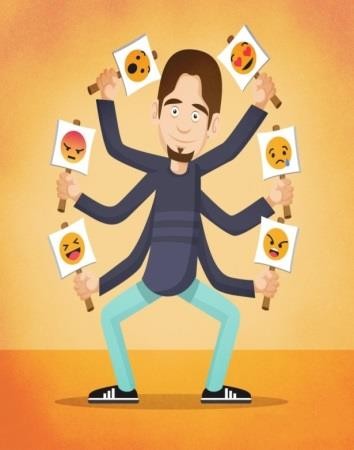 Y LOS DOCENTES…
No podemos dejar toda la responsabilidad del desarrollo socio-afectivo del  alumno/a en manos de los docentes, especialmente cuando la familia es un  modelo emocional básico y conforma el primer espacio de socialización y  educación emocional del niño.

El docente es un modelo de conocimiento pero también de ideal  de  ver,  sentir, razonar y reaccionar ante la vida.
«El profesor que busca efectividad real debe empezar por creer en sí mismo  para poder creer desde el corazón que, como maestro tiene un papel de  trascendencia en el destino de sus alumnos»
(Céspedes,2008)
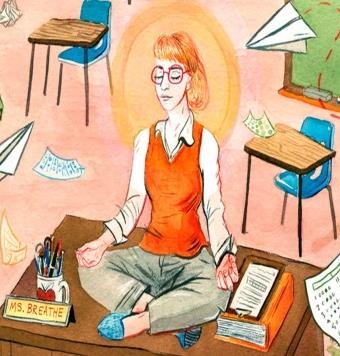 Y LOS DOCENTES…
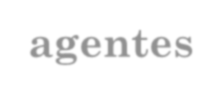 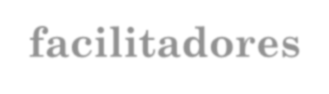 Necesitamos educadores emocionales que actúen como agentes facilitadores  activos. Recordemos a Quino, el creador de Mafalda, «educar es más fácil que  enseñar, porque para enseñar uno precisa saber, pero para educar se precisa Ser»
Un docente se prepara para desempeñar este rol con energía, coherencia,  respeto, serenidad y empatía. Sólo así podrá promover espacios  para  desarrollar las competencias emocionales.
La formación del docente es vital. Se debería dotar de un bagaje en materia de  emociones y de competencias emocionales. Los docentes con una mayor capacidad  para percibir, comprender y regular las emociones propias y la de los  demás,  tendrán los recursos necesarios para afrontar mejor las situaciones estresantes en  el aula y manejar más adecuadamente las respuestas emocionales negativas que  frecuentemente surgen en las interacciones que mantienen con sus alumnos.
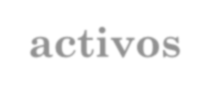 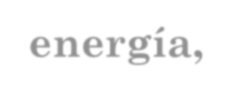 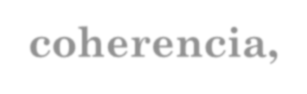 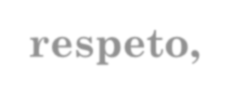 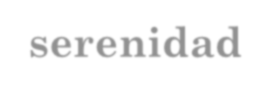 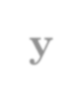 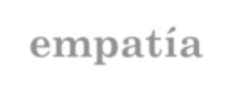 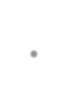 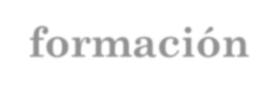 BIBLIOGRAFÍA
Bach, E. (2015) La bellesa de sentir. De les emocions a la sensibilitat. Barcelona:  Plataforma Editorial.
Bisquerra, R. (2009). Psicopedagogía de las emociones. Madrid: Síntesis.
Bisquerra, R y Pérez, J.C. (2015). Inteligencia Emocional en educación. Madrid: Síntesis.
Bisquerra, R.(Coord.), Punset, E., Mora, F., García Navarro, E., López-Cassà, E., Pérez-  González, J.C., Lantieri, L., Nambiar, M., Aguilera, P., Segovia, N., Planells, O. (2012).
¿Cómo educar las emociones? La inteligencia emocional en la infancia y la adolescencia.
Esplugues de Llobregat (Barcelona): Hospital Sant Joan de Déu.
Bisquerra, R. (2015) Universo de Emociones. Valencia: Palaugea
Bisquerra,R.  (2018). Competencias  Emocionales.  Postgrado  en  Educación Emocional y
Binestar [Apuntes Académicos]. Campus virtual UB.
Céspedes, A. (2008) Educar las emociones, educar para la vida. México. Ed. Vergara